India
Last updated:  February 2024
CONTENT
Basic socio-demographic indicators
HIV prevalence and epidemiological status 
Risk behaviors
Vulnerability and HIV knowledge
HIV expenditure 
National response
2
BASIC SOCIO-DEMOGRAPHIC INDICATORS
Sources: Prepared by www.aidsdatahub.org based on 1. UN Population Division. (2015). World Population Prospects: The 2015 Revision - Extended Dataset; 2.  World Bank. World Data Bank: World Development Indicators & Global Development Finance. Retrieved July 2016, from http://data.worldbank.org/; 3. WHO. Global Health Observatory Indicator Views: Per Capita Total Expenditure on Health (PPP int. $) (Health Systems), Retrieved July 2016, from http://apps.who.int/gho/data/node.imr.WHS7_105?lang=en; 4. Palanivel, T., Mirza, T., Tiwari, B. N., Standley, S., & Nigam, A. (2016). Asia-Pacific Human Development Report - Shaping the Future: How Changing Demographics Can Power Human Development; 5. WHO. (2016). World Health Statistics 2016: Monitoring health for the SDGs; 6. World Bank Group. (2016). World Development Indicators 2016 and 7 . UNSD. Millennium Development Goals Database -  Antenatal Care Coverage  Retrieved May 2016, from http://data.un.org/Data.aspx?q=Antenatal+care+coverage&d=MDG&f=seriesRowID%3a762.
HIV prevalence and epidemiology
New HIV
infections
66,000
People living with HIV
2.5 million
Snapshot of HIV infections and AIDS-related deaths, 2022
Women living with HIV
1,100,000
AIDS-related deaths
40,000
5
Source: Prepared by www.aidsdatahub.org  based on UNAIDS HIV estimates 2023
Key population size estimates, 2022
6
Source: Prepared by www.aidsdatahub.org based on Global AIDS Monitoring 2023
TRANSGENDER PEOPLE
(2021; 2016-17)
MEN WHO HAVE SEX
WITH MEN (2021; 2016-17)
HIV prevalence among key populations, 2016-2021
PEOPLE WHO INJECT DRUGS (2021; 2016-17)
FEMALE SEX 
WORKERS (2021; 2016-17)
7
Source: Prepared by www.aidsdatahub.org based on Global AIDS Monitoring 2023 and National  AIDS  Control  Organization  (2017).  HIV  Sentinel  Surveillance: Technical  Brief,  India  2016-17.  New  Delhi:  NACO,  Ministry of  Health  and Family  Welfare,  Government  of  India
HIV prevalence among key populations, 2003-2021
8
Source: Prepared by www.aidsdatahub.org   based on 1) National  AIDS  Control  Organization  (2017).  HIV  Sentinel  Surveillance: Technical  Brief,  India  2016-17.  New  Delhi:  NACO,  Ministry of  Health  and Family  Welfare,  Government  of  India.; 2) National AIDS Control Organization (2015). National Integrated Biological and Behavioral Surveillance (IBBS), India 2014-15. New Delhi: NACO, Ministry of Health and Family Welfare, Government of India and 3) Global AIDS Monitoring Report 2023
HIV prevalence among sentinel populations, 2008-2021
9
Source: Prepared by www.aidsdatahub.org   based on National  AIDS  Control  Organization  (2017).  HIV  Sentinel  Surveillance: Technical  Brief,  India  2016-17.  New  Delhi:  NACO,  Ministry of  Health  and Family  Welfare,  Government  of  India; and Global AIDS Monitoring Report 2023
HIV prevalence among people who are in prisons by state, 2021
10
Source: Prepared by www.aidsdatahub.org   based on National AIDS Control Organisation. HSS Plus 2021-Central Prison Sites: Technical Report. New Delhi: NACO, Ministry of Health and Family Welfare, Government of India; 2022
HIV prevalence among pregnant women, by state, 2021
11
Source: Prepared by www.aidsdatahub.org   based on National AIDS Control Organisation. ANC HSS Plus 2021: Technical Report. New Delhi: NACO, Ministry of Health and
Family Welfare, Government of India; 2022
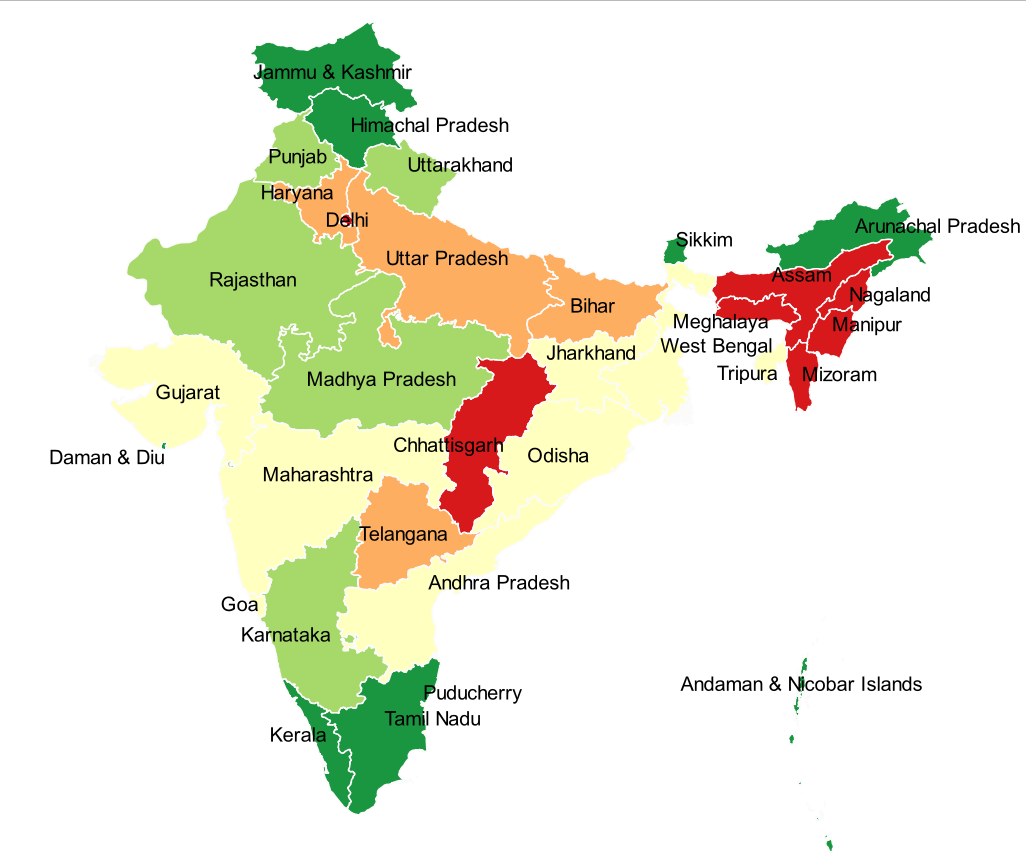 HIV seropositivity at NACO’s supported Blood Centres, by state, 2019-2020
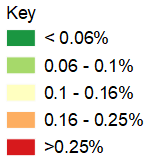 12
Source: Prepared by www.aidsdatahub.org  based on National AIDS Control Organization (2020). Sankalak: Status of National AIDS Response (Second edition, 2020). New Delhi: NACO, Ministry of Health and Family Welfare, Government of India.
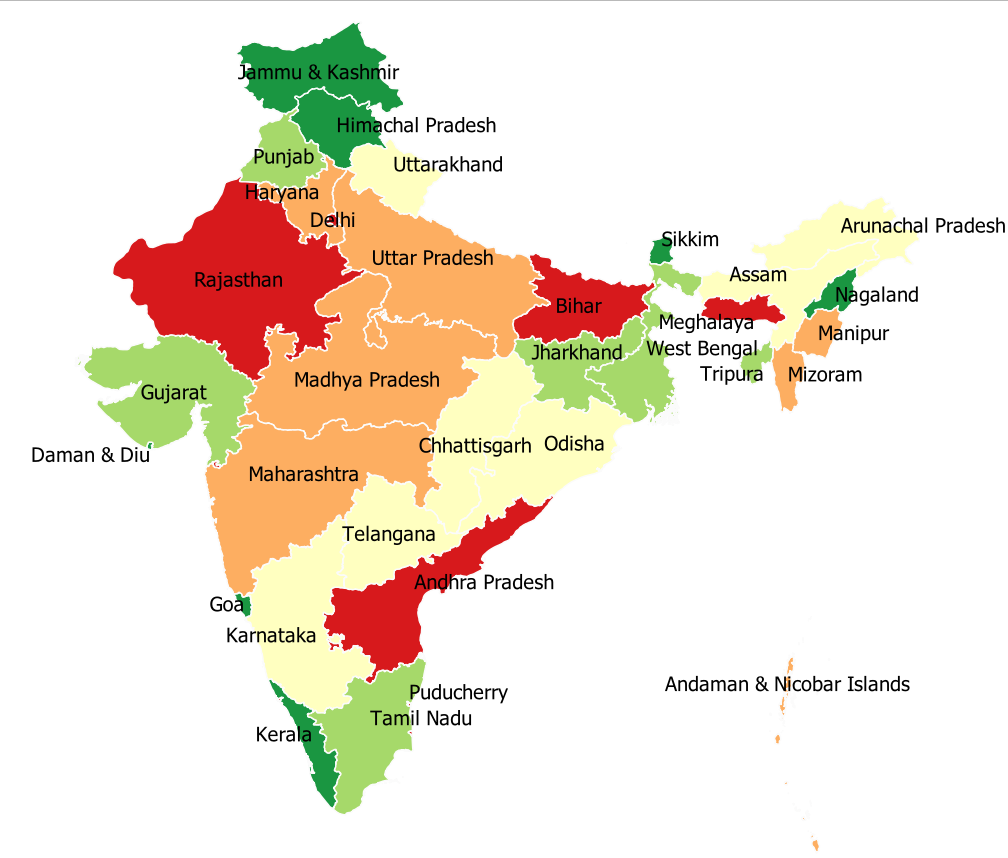 Hepatitis B seropositivity at NACO’s supported Blood Centres, by state, 2019-2020
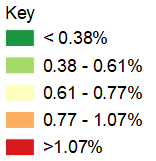 13
Source: Prepared by www.aidsdatahub.org  based on National AIDS Control Organization (2020). Sankalak: Status of National AIDS Response (Second edition, 2020). New Delhi: NACO, Ministry of Health and Family Welfare, Government of India.
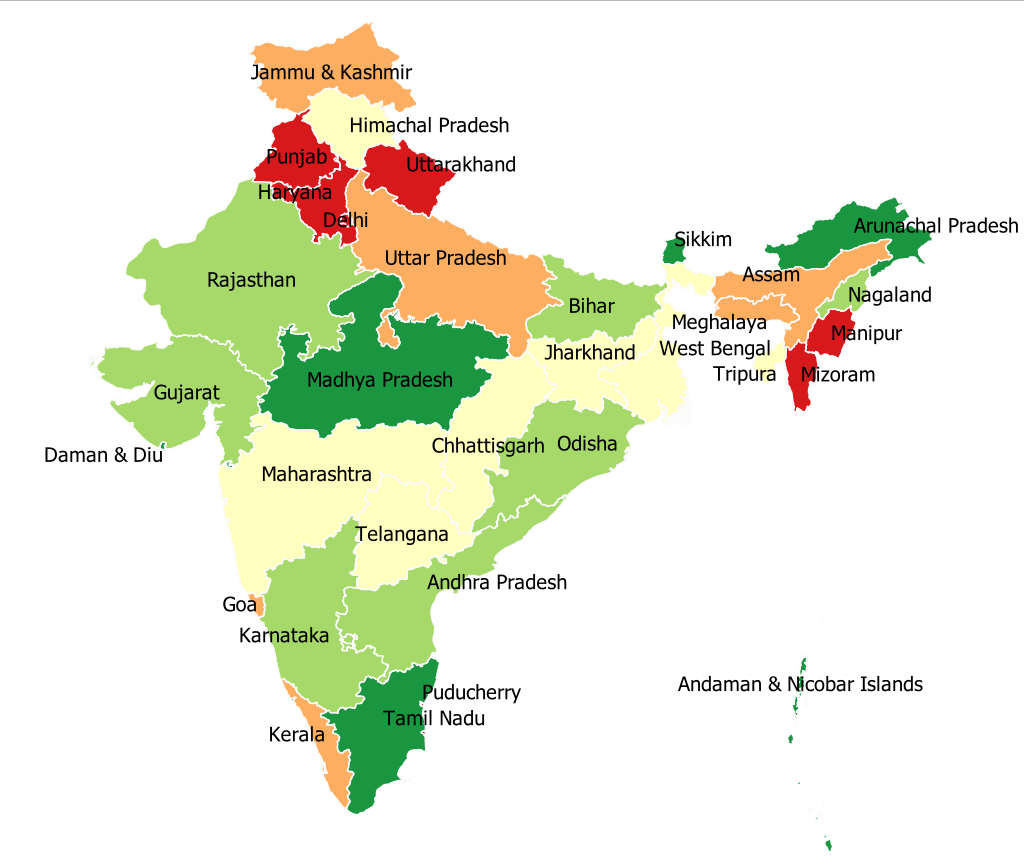 Hepatitis C seropositivity at NACO’s supported Blood Centres, by state, 2019-2020
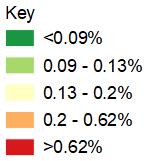 14
Source: Prepared by www.aidsdatahub.org  based on National AIDS Control Organization (2020). Sankalak: Status of National AIDS Response (Second edition, 2020). New Delhi: NACO, Ministry of Health and Family Welfare, Government of India.
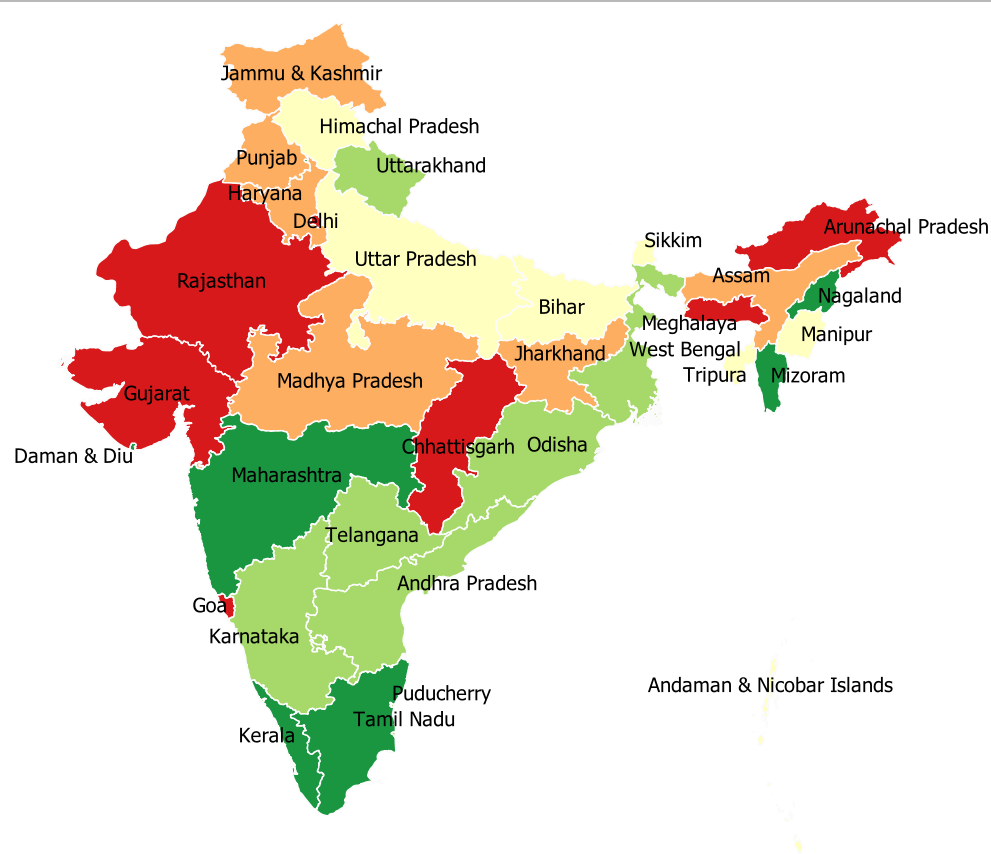 Syphilis seropositivity at NACO’s supported Blood Centres, by state, 2019-2020
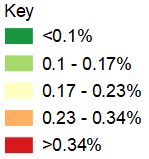 15
Source: Prepared by www.aidsdatahub.org  based on National AIDS Control Organization (2020). Sankalak: Status of National AIDS Response (Second edition, 2020). New Delhi: NACO, Ministry of Health and Family Welfare, Government of India.
Proportional distribution of self-reported HIV cases by route of transmission,2017-2020
16
Source: Prepared by www.aidsdatahub.org  based on National AIDS Control Organization (2020). Sankalak: Status of National AIDS Response (Second edition, 2020). New Delhi: NACO, Ministry of Health and Family Welfare, Government of India.
Risk behaviors
Proportion of key populations who reported condom use at last sex, 2015 and 2020
* with most recent client
** with commercial male partner
18
Source: Prepared by www.aidsdatahub.org   based on  www.unaids.aidsinfo.org/kpatlas citing IBBS 2014-2015; and National AIDS Control Organization. (2020). Behavioral Surveillance Survey-Lite: 2020 Top Line Findings
Proportion of people who inject drugs who report using sterile injecting equipment the last time they injected, 2015-2021
19
Source: Prepared by www.aidsdatahub.org   based on Global AIDS Monitoring Report 2023
Proportion of FSW who reported condom use by partner type, 2015 and 2020
20
Source: Prepared by www.aidsdatahub.org   based on  National AIDS Control Organization (2015). National Integrated Biological and Behavioral Surveillance (IBBS), India 2014-15. New Delhi: NACO, Ministry of Health and Family Welfare, Government of India; and National AIDS Control Organization. (2020). Behavioral Surveillance Survey-Lite: 2020 Top Line Findings
Proportion of MSM who reported condom use by partner type, 2015 and 2020
Note: IBBS 2014/15 and BSS 2019/20 is not comparable due to differences in methodology used
21
Source: Prepared by www.aidsdatahub.org   based on  National AIDS Control Organization (2015). National Integrated Biological and Behavioral Surveillance (IBBS), India 2014-15. New Delhi: NACO, Ministry of Health and Family Welfare, Government of India; and National AIDS Control Organization. (2020). Behavioral Surveillance Survey-Lite: 2020 Top Line Findings
Proportion of transgender who reported condom use by partner type, 2020
22
Source: Prepared by www.aidsdatahub.org   based on  Family Welfare, Government of India; and National AIDS Control Organization. (2020). Behavioral Surveillance Survey-Lite: 2020 Top Line Findings
Prisoners who reported condom use at last sex by partner type, 2021
23
Source: Prepared by www.aidsdatahub.org   based on National AIDS Control Organisation. HSS Plus 2021-Central Prison Sites: Technical Report. New Delhi: NACO, Ministry of Health and Family Welfare, Government of India; 2022
Prisoners who reported condom use at last sex with a female sex worker, 2021
24
Source: Prepared by www.aidsdatahub.org   based on National AIDS Control Organisation. HSS Plus 2021-Central Prison Sites: Technical Report. New Delhi: NACO, Ministry of Health and Family Welfare, Government of India; 2022
Vulnerability and HIV knowledge
Proportion of surveyed key populations with comprehensive HIV knowledge, 2020-2021
26
Source: Prepared by www.aidsdatahub.org  based on National AIDS Control Organization. (2020). Behavioral Surveillance Survey-Lite: 2020 Top Line Findings; and National AIDS Control Organisation. HSS Plus 2021-Central Prison Sites: Technical Report. New Delhi: NACO, Ministry of Health and Family Welfare, Government of India; 2022
Proportion of surveyed people who are in prisons with comprehensive HIV knowledge, 2021
27
Source: Prepared by www.aidsdatahub.org   based on National AIDS Control Organisation. HSS Plus 2021-Central Prison Sites: Technical Report. New Delhi: NACO, Ministry of Health and Family Welfare, Government of India; 2022
Proportion of adult men and women with knowledge of HIV by age group and residence, 2015-2016
28
Source: Prepared by www.aidsdatahub.org  based on International Institute for Population Sciences (IIPS) and ICF. 2017. National Family Health Survey (NFHS-4), 2015-16: India. Mumbai: IIPS.
HIV expenditure
AIDS spending by financing source*
AIDS spending by service category**
Domestic funding
Other AIDS expenditures
20%
Prevention ***
23%
258 
Million US$
AIDS financing, 2022
Care and treatment
57%
International funding*
* Funding of the AIDS response in India is nearly fully resourced via domestic funding, Data on AIDS spending from international resources are not available; **Distribution of AIDS spending by service category is based on domestic funding only; *** Prevention spending breakdown on key populations is not available.
30
Source: Prepared by www.aidsdatahub.org  based on UNAIDS HIV Financial Dashboard and Global AIDS Monitoring Reporting
National response
Proportion of key populations who received different HIV prevention services in the last 3 months, 2020
32
Source: Prepared by www.aidsdatahub.org  based on National AIDS Control Organization. (2020). Behavioral Surveillance Survey-Lite: 2020 Top Line Findings
Proportion of key populations who received an HIV test in the last 3 months, 2020
* Including HIV testing
33
Source: Prepared by www.aidsdatahub.org  based on National AIDS Control Organization. (2020). Behavioral Surveillance Survey-Lite: 2020 Top Line Findings
Proportion of key populations who received an HIV test in the last 3 months, 2020
34
Source: Prepared by www.aidsdatahub.org  based on National AIDS Control Organization. (2020). Behavioral Surveillance Survey-Lite: 2020 Top Line Findings
Proportion of surveyed people who are in prisons who received an HIV test in the last 12 months, 2021
35
Source: Prepared by www.aidsdatahub.org   based on National AIDS Control Organisation. HSS Plus 2021-Central Prison Sites: Technical Report. New Delhi: NACO, Ministry of Health and Family Welfare, Government of India; 2022
High coverage: >200 syringes per PWID per year
Medium coverage: >100–<200 syringes per PWID per year
Number of needle/syringes distributed per person who inject drugs per year, 2008-2022
Low coverage: <100 syringes per PWID per year
Source: Prepared by www.aidsdatahub.org  based on 1)  WHO, UNAIDS, & UNICEF. (2009). Towards Universal Access: Scaling up Priority HIV/AIDS Interventions in the Health Sector- Progress Report 2009; 2)  WHO, UNAIDS, & UNICEF. (2010). Towards Universal Access: Scaling up Priority HIV/AIDS Interventions in the Health Sector - Progress Report 2010; 3)  WHO, UNAIDS, & UNICEF. (2011). Global HIV/AIDS Response Epidemic Update and Health Sector Progress towards Universal Access Progress Report 2011; 4) National AIDS Control Organization India. (2012). Global AIDS Response Progress Report: India; and 5) Global AIDS Monitoring Reporting
36
Number of Needle and Syringe Programme (NSP) and Opioid Agonist Maintenance Therapy (OAMT), 2011–2020
37
Source: Prepared by www.aidsdatahub.org based on Global AIDS Response Progress Reporting; and National AIDS Control Organization (2020). Sankalak: Status of National AIDS Response (Second edition, 2020). New Delhi: NACO, Ministry of Health and Family Welfare, Government of India.
Treatment cascade, 2022
* Number of people on ART who received a viral load test in the past year and have viral load of <1000 copies/ml
38
Source: Prepared by www.aidsdatahub.org  based on Global AIDS Monitoring 2023 and UNAIDS 2023 HIV Estimates
HIV testing and treatment cascade, 2022
39
Source: Prepared by www.aidsdatahub.org  based on Global AIDS Monitoring 2023 and UNAIDS 2023 HIV Estimates
ART scale up, 2004-2022
40
Source: Prepared by www.aidsdatahub.org  based on UNAIDS HIV Estimates and Global AIDS Monitoring 2023
Distribution of centers providing ART by state, 2019-2020
India
553 ART centers
1,270 Link ART centers 1,823 Total centers
Source: Prepared by www.aidsdatahub.org  based on National AIDS Control Organization (2020). Sankalak: Status of National AIDS Response (Second edition, 2020). New Delhi: NACO, Ministry of Health and Family Welfare, Government of India.
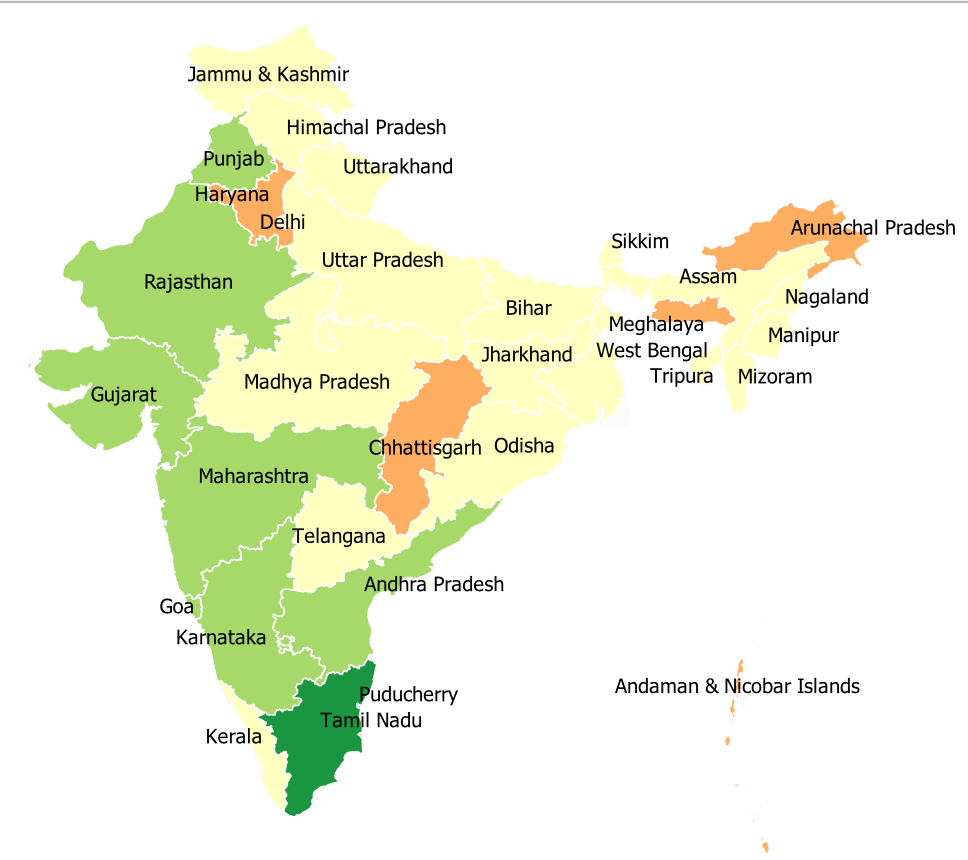 First 90: Proportion of PLHIV who know their HIV status, 2019-2020
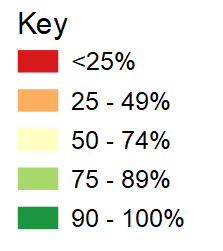 Source: Prepared by www.aidsdatahub.org  based on National AIDS Control Organization (2020). Sankalak: Status of National AIDS Response (Second edition, 2020). New Delhi: NACO, Ministry of Health and Family Welfare, Government of India.
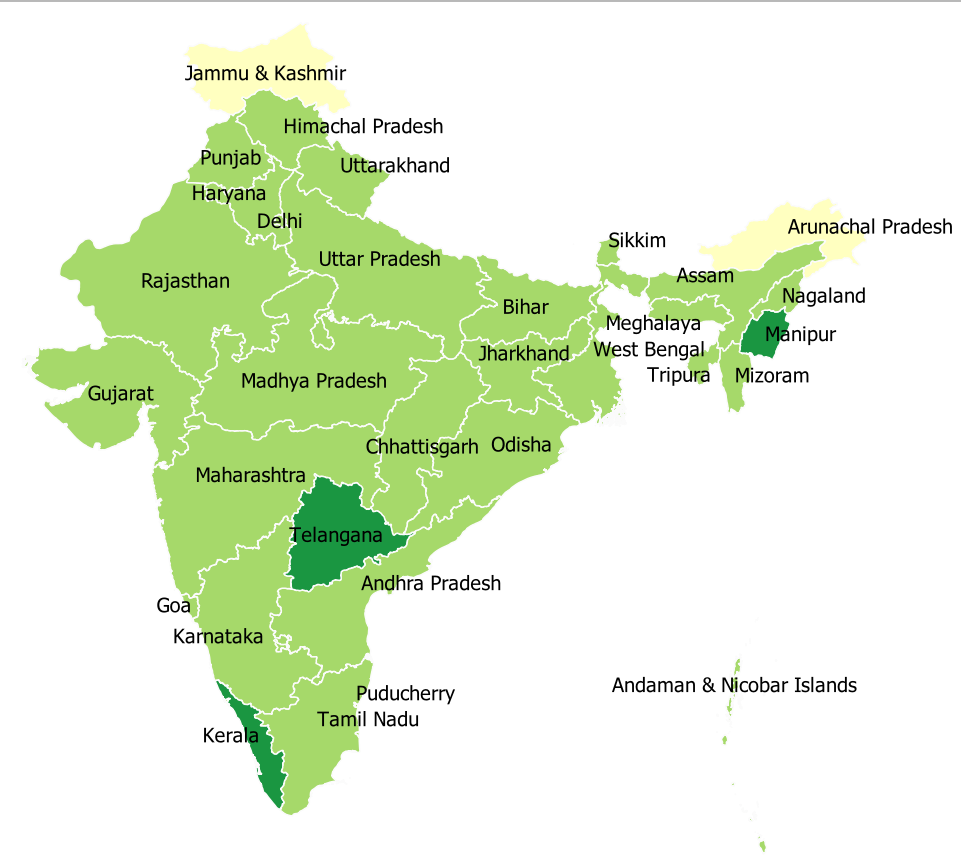 Second 90: Proportion of PLHIV who know their HIV status who are on ART, 2019-2020
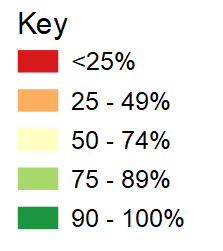 Source: Prepared by www.aidsdatahub.org  based on National AIDS Control Organization (2020). Sankalak: Status of National AIDS Response (Second edition, 2020). New Delhi: NACO, Ministry of Health and Family Welfare, Government of India.
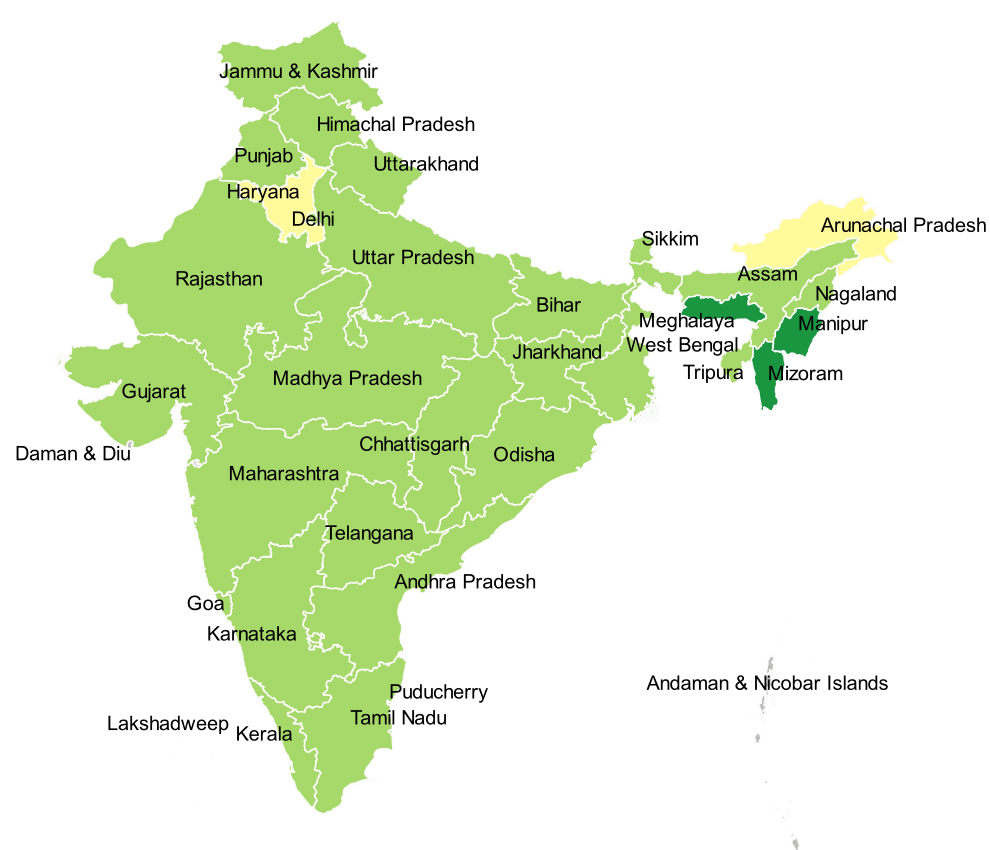 Third 90: Proportion of people on ART who have achieved viral suppression, 
2019-2020
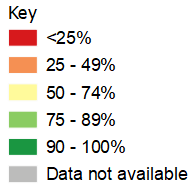 Source: Prepared by www.aidsdatahub.org  based on National AIDS Control Organization (2020). Sankalak: Status of National AIDS Response (Second edition, 2020). New Delhi: NACO, Ministry of Health and Family Welfare, Government of India.
PMTCT cascade, 2022
45
Source: Prepared by www.aidsdatahub.org  based on Global AIDS Monitoring 2023 and UNAIDS 2023 HIV Estimates
Punitive and discriminatory laws, 2022
NO
YES
NO
NO
YES *
NO
* For adolescents <18 yr
Sources: Prepared by www.aidsdatahub.org  based on UNAIDS. (2023). The path that ends AIDS: UNAIDS Global AIDS Update 2023. Geneva: Joint United Nations Programme on HIV/AIDS; 2023.
THANK YOU

slides compiled by www.aidsdatahub.org






Data shown in this slide set  are comprehensive to the extent they are available from country reports. Please inform us if you know of sources where more recent data can be used.
Please acknowledge www.aidsdatahub.org if slides are lifted directly from this site
47